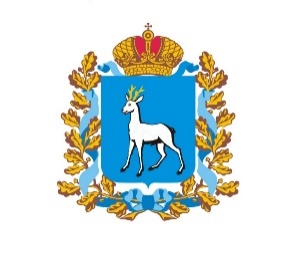 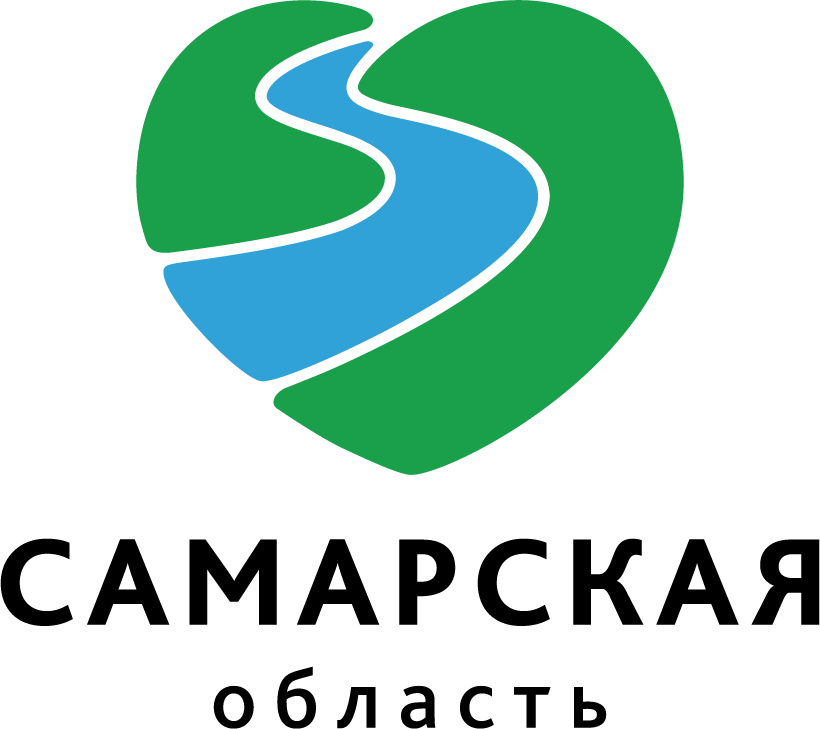 ФИНАНСОВАЯ КУЛЬТУРА ЧЕРЕЗ БЛОГЕРОВ – ПРОЕКТ «МОЙ КОШЕЛЕК»
Направление практики: Специальные проекты со СМИ, блогерами и в социальных сетях
Наименование субъекта: Самарская область  
Автор практики: Отделение по Самарской области Волго-Вятского главного управления Центрального банка Российской Федерации 
Кузнецова Лидия Сергеевна, тел. (846) 332-09-88, e-mail: KuznetsovaLS@cbr.ru
Каримова Ольга Федоровна, тел. (846) 373-10-04, e-mail: KarimovaOF@cbr.ru
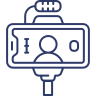 Организаторы и партнеры
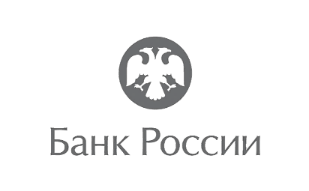 ФИНАНСОВАЯ КУЛЬТУРА ЧЕРЕЗ БЛОГЕРОВ – ПРОЕКТ «МОЙ КОШЕЛЕК»
Отделение по Самарской области Волго-Вятского главного управления Центрального банка Российской Федерации
мои финансы
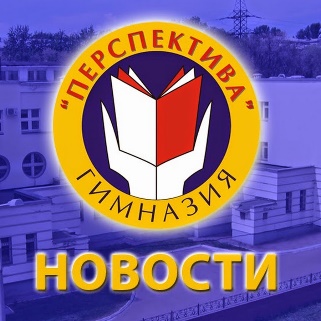 МБОУ гимназия «Перспектива» г.о. Самара
Блогер - Ольга Кардашевская
Цель
Участники
Повышение охватов по финансовой грамотности и историко-финансовому просвещению через социальные сети
школьники	
взрослое население
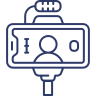 Результаты
ФИНАНСОВАЯ КУЛЬТУРА ЧЕРЕЗ БЛОГЕРОВ – ПРОЕКТ «МОЙ КОШЕЛЕК»
мои финансы